Interreg makes a
difference in the field
Sustainable Transport
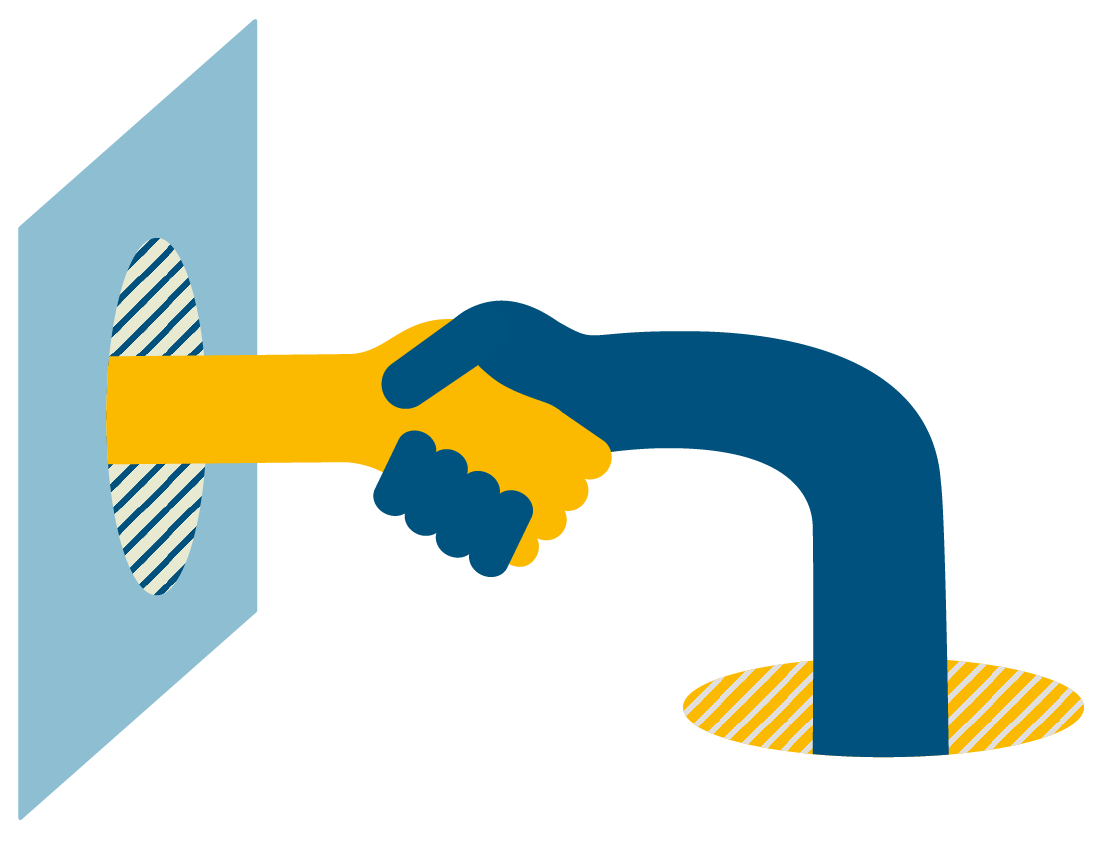 Let´s practice capitalisation
8 June 2017 | Rome, Italy
	@InteractEU


Ulf Wikström, Interact Programme
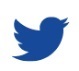 TO 7 Thematic Capitalisation Nework16 Interreg programmes, started autumn 2016
A new topic for several programmes, looking for new beneficiaries and networks
In many cases a need to do soft transport projects, adding on the challenges
Share knowledge experience and build trust and confidence
Need to reach out from the usual suspects
Establishing relevant bridges with other relevant networks

Finding new working means that show that Interreg makes a difference.

Yesterday: Capitalisation should not stop with communication, I want to state that good communication foster good capitalisation and a second wave of capitalisation can reach out when people understand the added value and when partners see the real results and what they have led to.
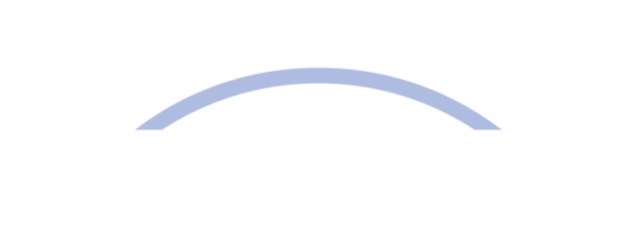 ...
Inspiration and evidence
Act globally to reach the local community and you can not stop capitalisation:
Case from Interreg South Baltic Programme building competence for a global market
Telling stories as we have agreed on a few years back already
Highlighting projects but also individuals to understand the idea and the results
Communication aspects – where do we reach out:
Case from Interreg Northern-Ireland – Ireland – Scotland
Reaching out into taxpayers home
=>=>=>
TO 7 project leads to many changes and also therefore difficult to  tell it is only about TO 7 or Low Carbon or healthy living conditions …
We also can tell e.g. about the Interreg project that is in the planning phase that might lead to the first railway connection between Greece and Albania.
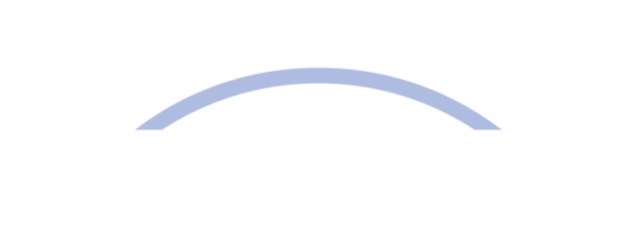 ...
Our means of working
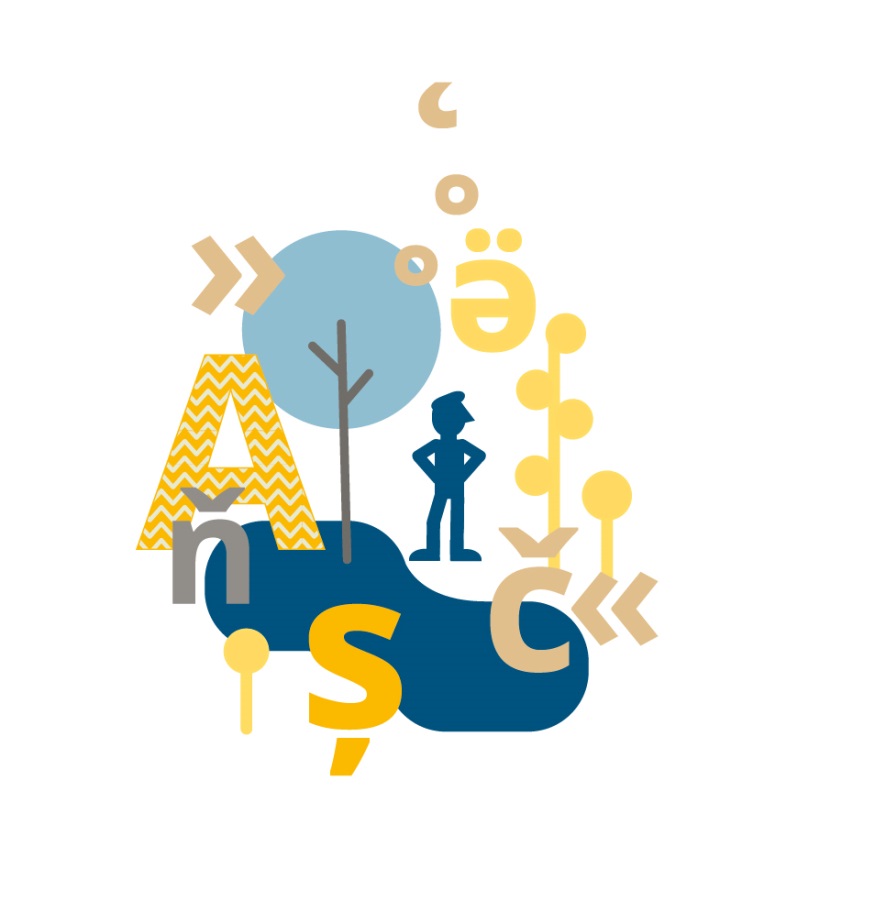 Learn from each other
Learn together
Online discussions
Meetings in person
Matchmaking and events
Policy learning activities
Common portfolio to enhance visibility
Also using other funding instruments – e.g. Horizon for regional testing and development in Interreg
No new platform => WE USE KEEP
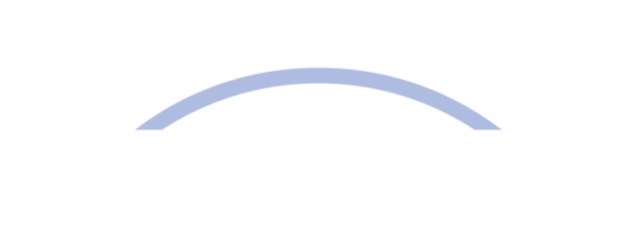 ...
Cooperation works
All materials will be available on:
www.interact-eu.net
Contact: Ulf Wikström, ulf.wikstrom@interact-eu.net